Inclusão de pessoas com deficiência e reabilitadas nos processos de trabalho
O que a CIPA precisa saber?
Superintendência de Saúde - USP
Você sabia?
15% da população mundial tem deficiência (ultrapassa 1 bilhão de pessoas)*
*Organização Mundial da Saúde (OMS)
Você sabia que no BRASIL ...
a população com deficiência foi estimada em 18,6 milhões de pessoas  com mais de 2 anos, o que corresponde a 8,9% da população*
Dados do IBGE, sobre o trabalho das pessoas com deficiência
Das 18,6 milhões de pessoas com deficiência, mais da metade são mulheres.
A maior parte das pessoas de 25 anos ou mais com deficiência não completaram a educação básica.
26,6% das pessoas com deficiência encontram espaço no mercado de trabalho.



Cerca de 55% dos que trabalham estão na informalidade.
Dados do IBGE demonstram que 26,6% das pessoas com deficiência encontram espaço no mercado de trabalho e que 55% dos que trabalham estão na informalidade.
Crescimento de quase 50% desde o primeiro
 levantamento da RAIS **
*Pesquisa Nacional por Amostra de Domicílio (PNAD)2022
COTAS NO TRABALHO
Art 93 da Lei 8213/91

A empresa com 100 ou mais empregados está obrigada a preencher de 2% a 5% dos seus cargos com pessoas com deficiência ou beneficiários da Previdência Social reabilitados na seguinte proporção:
de 100 a 200 empregados - 2%
de 201 a 500 empregados - 3%
de 501 a 1000 empregados - 4%
acima de 1001 empregados - 5%
Se a empresa não destinar as vagas corretamente, terá a incidência de multas, que será calculada de acordo com o número de profissionais com deficiência que a empresa deveria contratar mas não contratou.
REABILITAÇÃO PROFISSIONAL
A quem se destina?

Aos segurados do INSS que estejam recebendo o auxílio doença e que necessitam de adaptações para exercer a função laboral.
O que oferece:
cursos profissionalizantes
treinamento em serviço
fornecimento de próteses e órteses
A equipe de Reabilitação Profissional acompanha o segurado e após a conclusão do processo é emitido o CERTIFICADO DE REABILITAÇÃO PROFISSIONAL que contará para a LEI DE COTAS.
Quem são as pessoas com deficiência?
“Considera-se pessoa com deficiência aquela que tem impedimento de longo prazo de natureza física, mental, intelectual ou sensorial, o qual, em interação com uma ou mais barreiras, pode obstruir sua participação plena e efetiva na sociedade em igualdade de condições com as demais pessoas.”*
*Lei Brasileira de Inclusão da Pessoa com Deficiência, 2015.
Isso quer dizer que:
A avaliação da deficiência deve ser biopsicossocial:
impedimentos nas funções e estruturas do corpo
fatores socioambientais, psicológicos e pessoais
limitação no desempenho de atividades
restrição de participação
São as barreiras que impedem a participação e dificultam a inclusão plena e efetiva na sociedade.
Para lidar com as barreiras, é importante falarmos sobre:
Arquitetônica:
existente nos edifícios
públicos e privados
Ex: banheiros, elevadores
rampas, piso podotátil,
mobiliários.
urbanística: 
existentes nas vias 
públicas, nos espaços
privados e de uso 
coletivo.
Ex: calçadas, parques
praias
Comunicacional:
comunicação e 
informação
Ex: materiais em braile,
linguagem simples,
audiodescrição e
intérprete de Libras
ACESSIBILIDADE
Instrumental:
equipamentos e 
tecnologias utilizadas
Ex: lupas, áudio-guias, 
mouses adaptados
Transportes: 
existentes nos sistemas 
e meios de
transporte.
Ex: transporte público,
veículos adaptados
Acessibilidade não é só rampa
entre outros ...
Barreiras Atitudinais: atitudes ou comportamentos que impedem ou prejudicam a participação social em igualdade de condições e oportunidades com as demais pessoas
O pior cego é aquele 
que não quer ver...
Nossa... você é um 
exemplo
de superação.
Nós não temos pernas
pra esse projeto.
Caramba, tão bonita
 nem parece que
tem deficiência...
Eu aqui, com duas 
pernas 
não faço isso...
Não sei como você
consegue...
Fica dando um
de joão sem
braço...
Superar o
capacitismo
presente 
na 
mentalidade
das 
pessoas
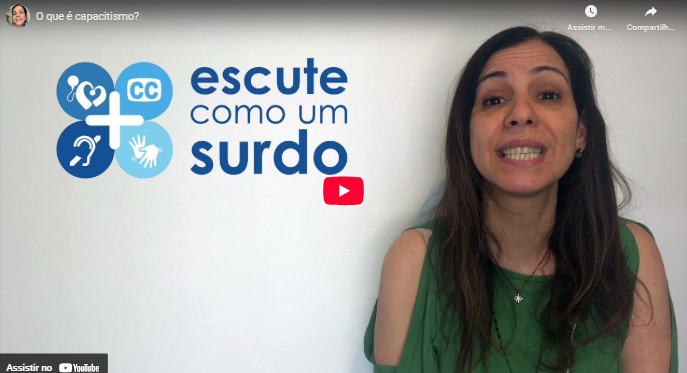 https://youtu.be/L39sRaFe0zk?si=eTGdTts1vQbuoWnE
Para começar...
PESSOA COM DEFICIÊNCIA

Lembre-se: a pessoa vem antes 
da deficiência
Use sempre o termo correto
Esqueça termos como portadores de deficiência, 
pessoas portadoras de necessidades especiais, 
excepcional e outras terminologias.

Evite usar a sigla PCD quando se tratam de pessoas. 




O SIMPLES É MAIS FÁCIL DO QUE SE IMAGINA!
PESSOA cega / PESSOA com deficiência visual
PESSOA surda / PESSOA com deficiência auditiva
PESSOA com nanismo
PESSOA com deficiência física
PESSOA com deficiência intelectual
PESSOA com deficiência psicossocial
PESSOA com deficiência mental
PESSOA com deficiência múltipla
PESSOA com deficiência sensorial (auditiva, visual ou surdocegueira)
PESSOA com mobilidade reduzida - é aquela que devido a motivos diversos como: ter idade superior a 60 anos, ser lactante, ser gestante ou estar com criança de colo, tem dificuldades para se movimentar ocasionando diminuição da mobilidade, da coordenação motora, da flexibilidade ou da percepção.
Veja alguns exemplos:
Para saber mais:
Em 2022 ...
A NR nº 5 incluiu a temática da pessoa com deficiência como obrigatória no treinamento de formação de cipeiros.
O tema acessibilidade e inclusão é de grande relevância para a CIPA para estimular que o ambiente de trabalho seja bom para todos as pessoas.
Para pensar...
A inclusão no trabalho
Mas, o que são adaptações razoáveis?
Resumidamente, são medidas efetivas de baixo custo, focadas nas necessidades de qualquer pessoa que precise de uma adaptação tendo como finalidade a eliminação de barreiras para a realização de atividades.
Como acontece?
DICA:
Ninguém melhor do que a 
própria pessoa para 
indicar o que ela precisa
 e
qual solução pode
funcionar melhor.
No campo do trabalho,
a legislação diz que devem
ser atendidas as regras
de acessibilidade, o 
fornecimento de tecnologia
assistiva e a adaptação
razoável no trabalho.
na forma de fazer as coisas;
no uso ou oferta de um equipamento ou instrumento;
na flexibilização de regras que apresentem barreira
Divulgar procedimentos para a adaptação razoável quando necessário;

Em situações de emergência, garantir que os procedimentos de evacuação e segurança sejam acessíveis;

Combate à discriminação e preconceito;

Na acessibilidade, identificar barreiras e propor ajustes que promovam a inclusão;

Apoiar campanhas de conscientização para um ambiente de trabalho respeitoso e inclusivo para todas as pessoas.
Veja como a 
CIPA pode apoiar a inclusão
Somos
 todos



na
Para finalizar...
O que os meus 
sapatos tem a ver 
com a inclusão?
Créditos: https://www.linkedin.com/posts/lucianacattony_o-que-o-meu-sapato-tem-a-ver-com-inclus%C3%A3o-activity-7158494729653895170-F--z/?originalSubdomain=pt
Inclusão das pessoas com
 deficiência é
igualdade de 

oportunidades.
OBRIGADA!
Telma Cecília
2648-0770
telmaccv@usp.br
Legislação sobre o tema:
Lei de Cotas (art. 93 da Lei 8213/91): empresas com 100 ou mais funcionários devem contratar pessoas com deficiência ou reabilitadas pelo INSS. O percentual varia conforme o tamanho da empresa.

Decretos 3298/99, 3048/99 e 5296/2004: ajudam na caracterização da deficiência, mas o conceito que prevalece atualmente é o da LBI.

Lei Brasileira de Inclusão da Pessoa com Deficiência (Lei 13146/2015): traz avanços conceituais importantes e modifica o modelo de avaliação da deficiência para o biopsicossocial.

Decreto 6949/2009: precede a LBI e integra a Convenção da ONU sobre os direitos da pessoa com deficiência na nossa legislação.

Outras referências importantes: Instrução Normativa do Ministério do Trabalho e Previdência 002/2021; Lei 12764/12 - Política Nacional de Proteção dos Direitos da Pessoa com Transtorno do Espectro Autista; Lei 14126/21 - Classifica a visão monocular como deficiência sensorial do tipo visual; Lei 14768/23 - Considera a deficiência auditiva unilateral total como deficiência, além das ABNT que tratam sobre as normas de acessibilidade.
Créditos:
Espaço da Cidadania - mini guia sobre inclusão e pessoas com deficiência para a Cipa - www.ecidadania.org.br;
Santa Causa - Boas ideias e projetos